Enaindvajseti gozdni dan
učenci 1. č 
učiteljici Klavdija Klinar in Tanja Pongrac
trim steza Žerjavec , 13. 4. 2017
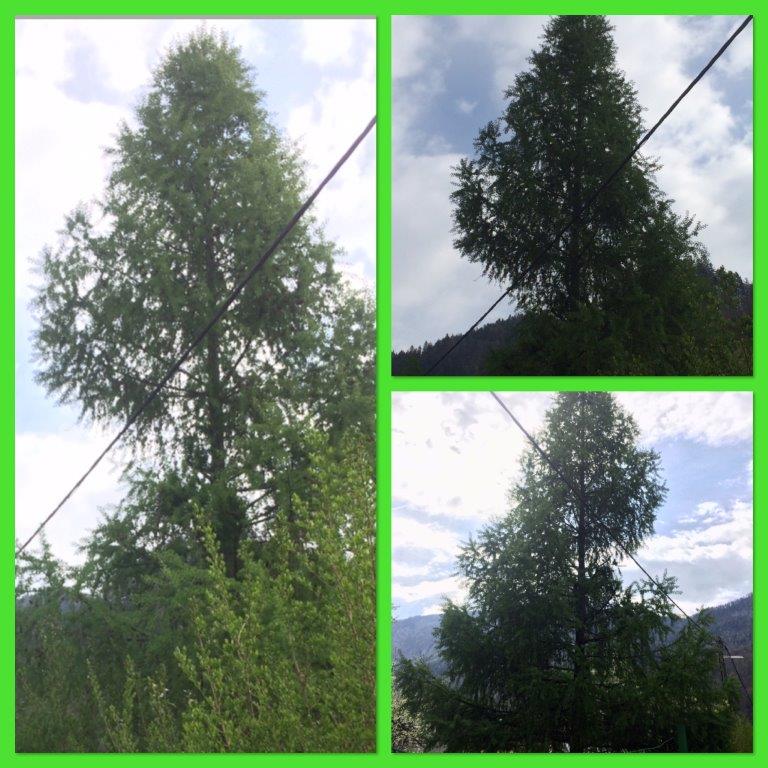 Naš macesen ima vedno več iglic, družbo mu delajo ptice.
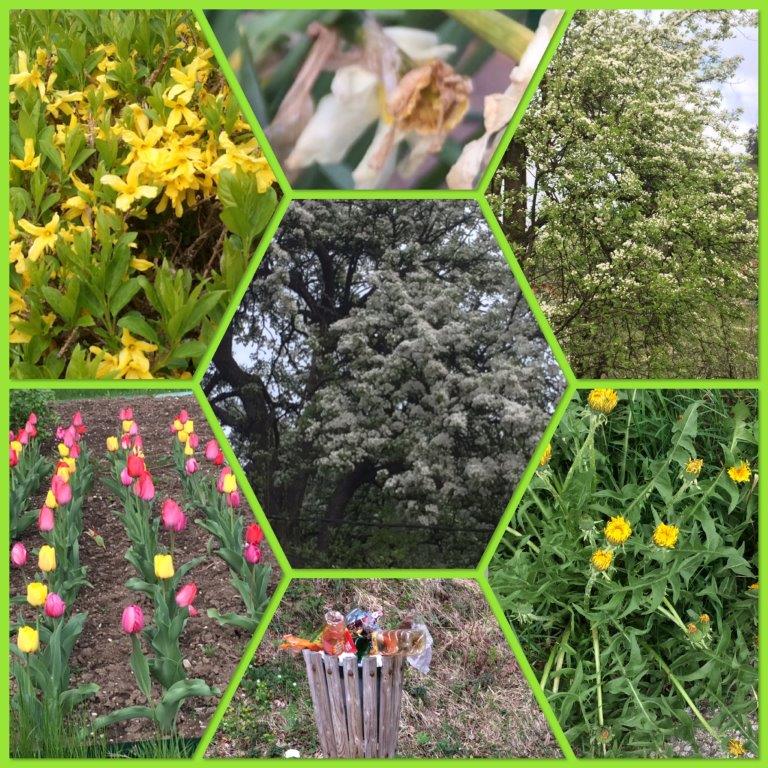 Spremembe v naravi – rože cvetijo, nekatere že odcvetijo, sadna drevesa cvetijo in dobivajo liste, koši za smeti se polnijo.
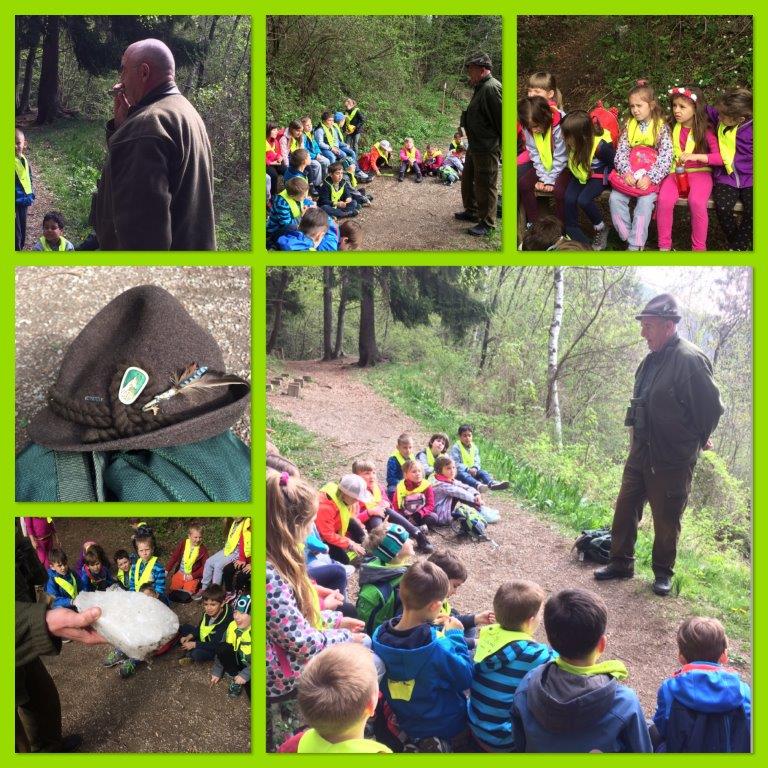 Obiskal nas je lovec Mirko. Predstavil nam je naloge lovcev.
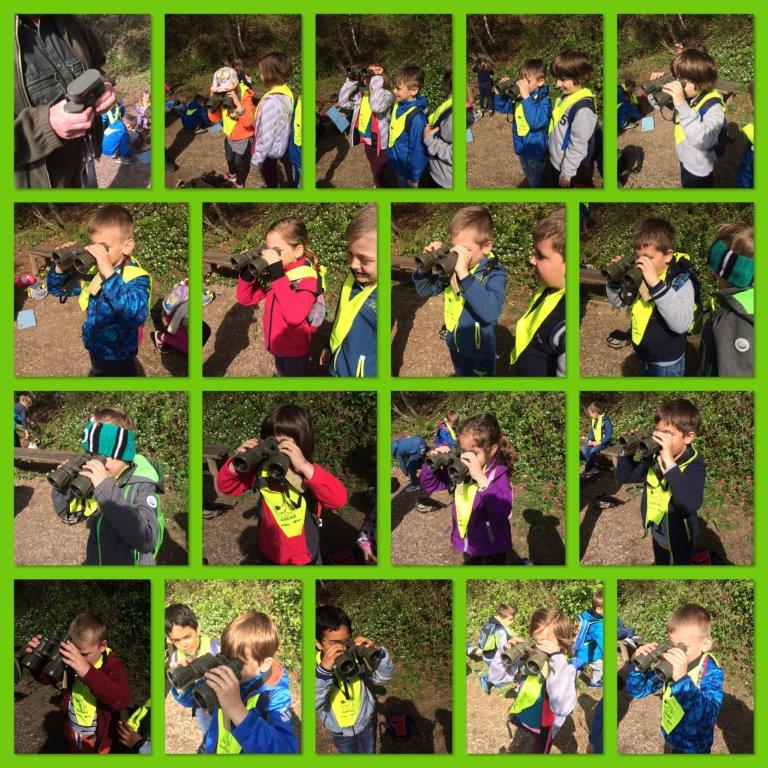 Pokazal in posodil nam je svoj daljnogled.
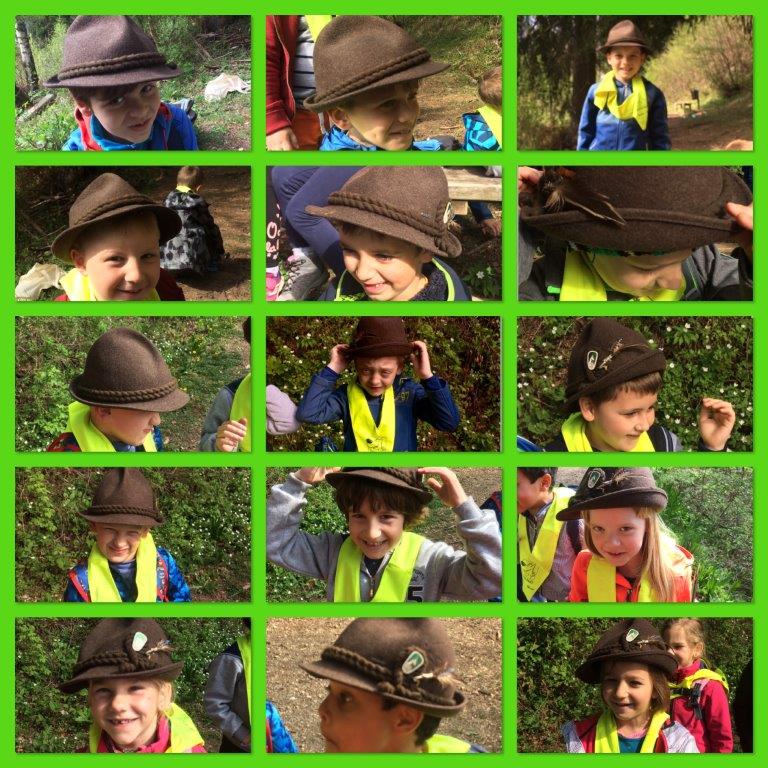 Za trenutek so tudi prvošolci postali lovci .
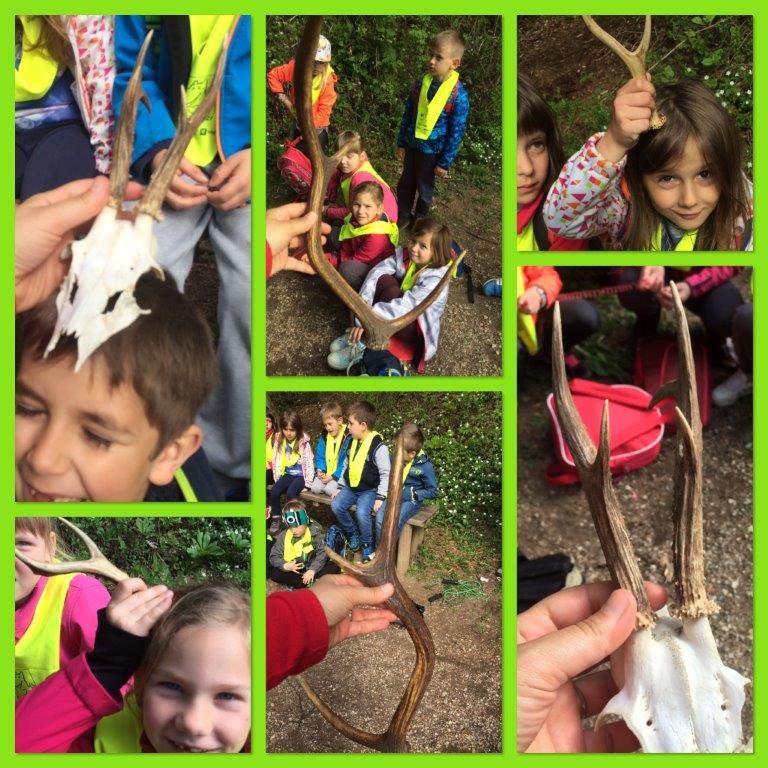 Videli in otipali in preizkusili smo različne rogove.
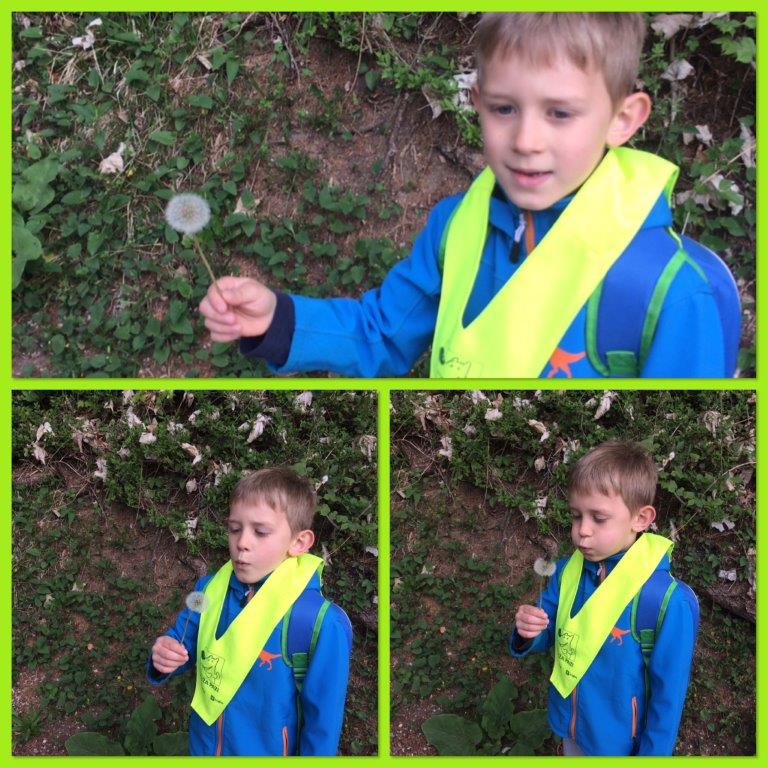 Veselje z regratovo lučko.
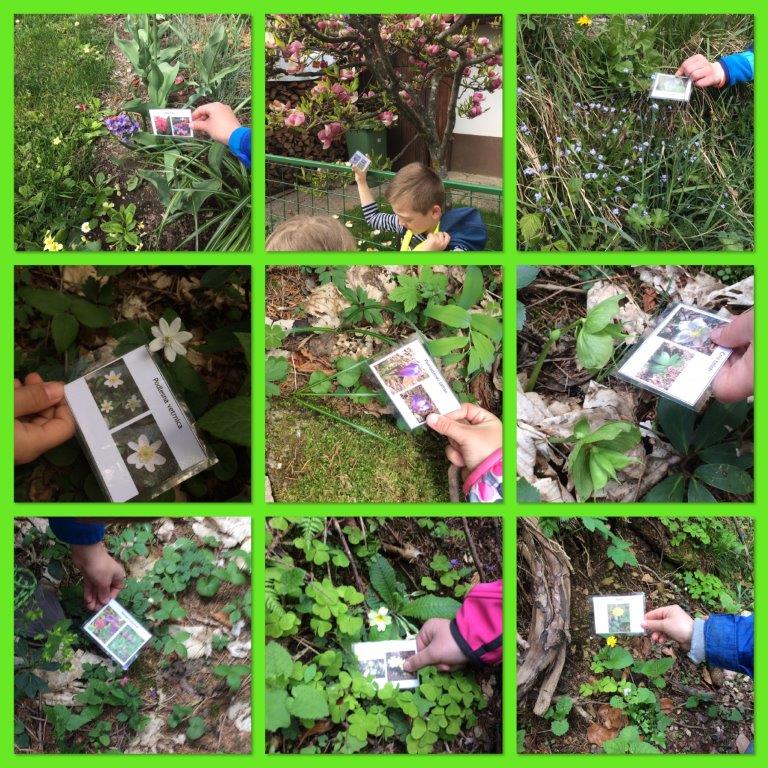 Pomladni detektivi na delu.Iskanje cvetlic: vedno več jih, nekaterih ne najdemo več..
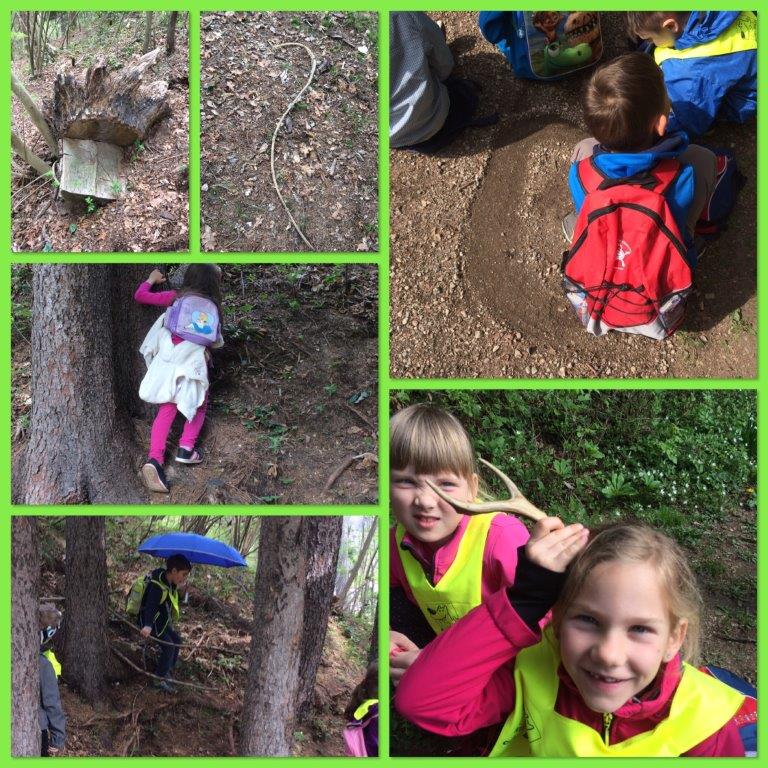 Razvijanje domišljije.